Seznámení s Ústavem plynných a pevných paliv a ochrany ovzduší
VYSOKÁ ŠKOLA
														CHEMICKO-TECHNOLOGICKÁ
														V PRAZE
														FAKULTA TECHNOLOGIE OCHRANY PROSTŘEDÍ
														ÚSTAV PLYNNÝCH a PEVNÝCH PALIV A OCHRANY OVZDUŠÍ
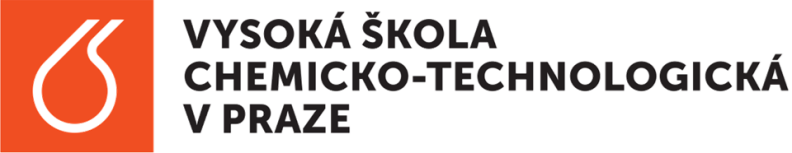 Kde sídlíme
Technická 5
166 28 Praha 6 – Dejvice

Budova A – první patro
Sekretariát:	+420 220 444 231
Internet:		http://upkoo.vscht.cz/
Vysoká škola chemicko-technologická v Praze			Ing. Marek Staf, Ph.D.
Snímek 2
Kontakty
Adresa
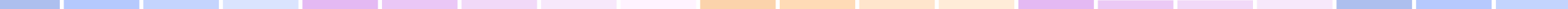 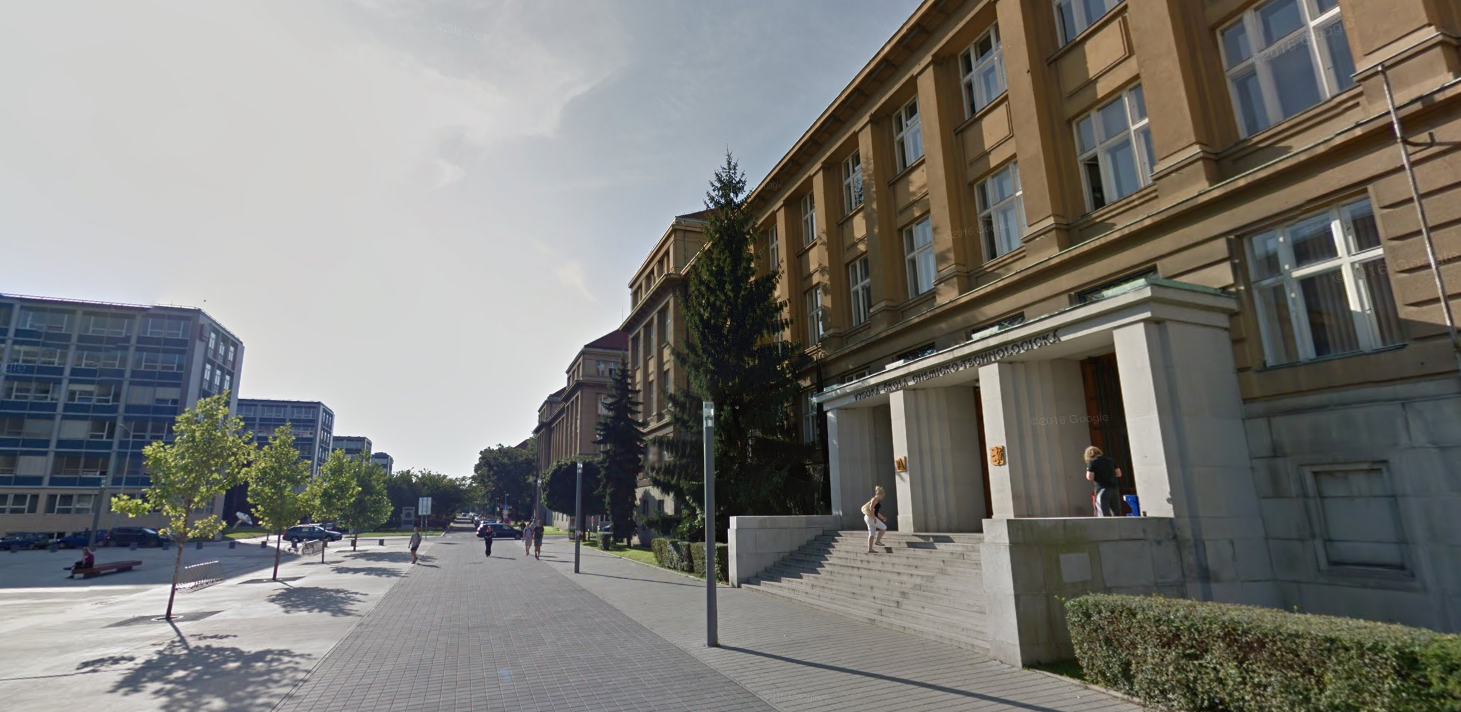 Jaká je naše tradice
Ústav založen 1953
Původní název „Katedra koksárenství a plynárenství“
Při Fakultě technologie paliv a vody (nyní Fakulta technologie ochrany prostředí
Prof. Dr. Ing. Rudolf Riedl (*1903 - †2006), vedoucí 1953 – 70

				




							

(Prof. Riedl při oslavě 100. narozenin)



Doc. Ing. Karel Ciahotný, CSc., vedoucí od r. 2006
Vysoká škola chemicko-technologická v Praze			Ing. Marek Staf, Ph.D.
Snímek 3
Zakladatel ústavu













Nynější vedoucí ústavu
Historie
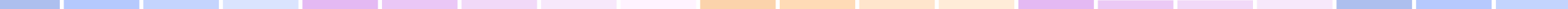 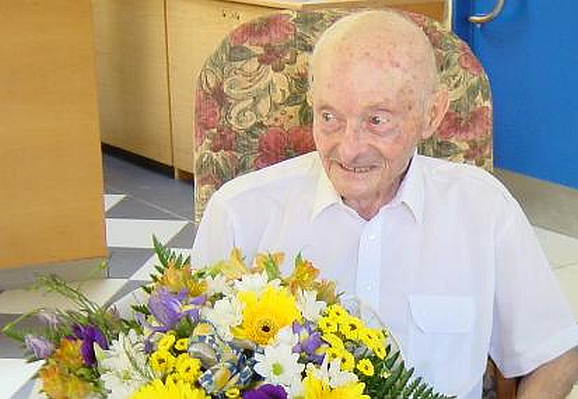 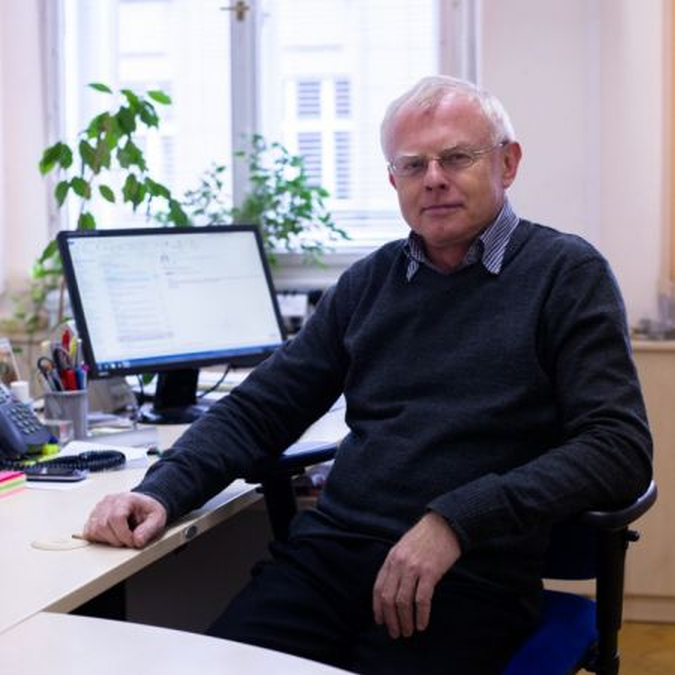 Jaké je naše poslání
Výuku studentů v oblastech moderních palivářských  a energetických technologií a v oblasti environmentální technologie
							+
Výzkum v oblasti odlučování široké škály škodlivin z plynů, v oblasti alternativních paliv atd.




Syntézou obojího vytvořit propojený a efektivní celek
Vysoká škola chemicko-technologická v Praze			Ing. Marek Staf, Ph.D.
Snímek 4
Skloubit dva prvky:
Jaké máme prostředky a vybavení
Laboratoř plynové chromatografie – analýza topných i odpadních plynů pod vedením Ing. Sergeje Skoblji, Ph.D.
Vysoká škola chemicko-technologická v Praze			Ing. Marek Staf, Ph.D.
Snímek 5
GC
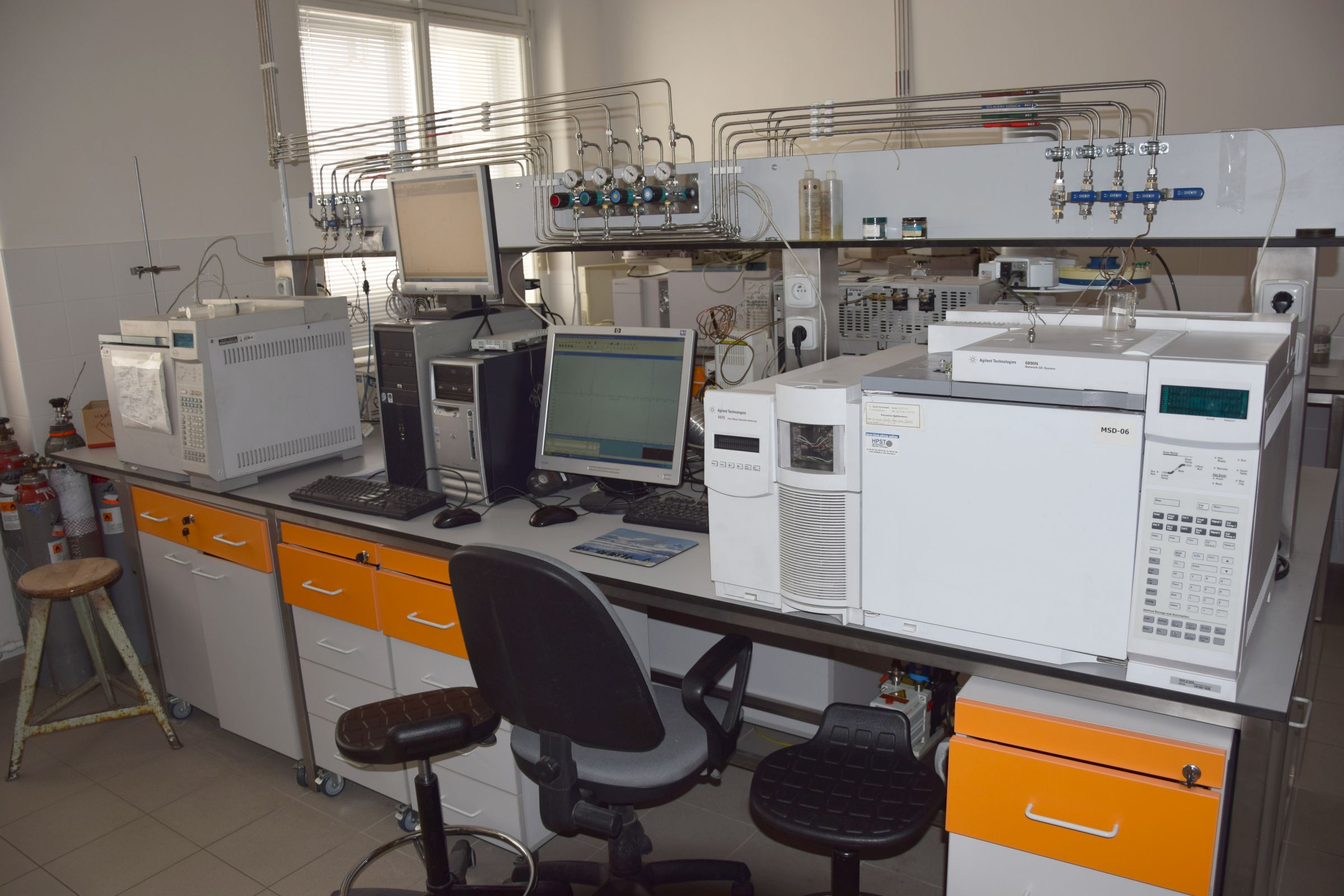 Jaké máme prostředky a vybavení
Pohled do studentské laboratoře pro cvičení z analytiky ovzduší a paliv
Vysoká škola chemicko-technologická v Praze			Ing. Marek Staf, Ph.D.
Snímek 6
Studentské laboratoře
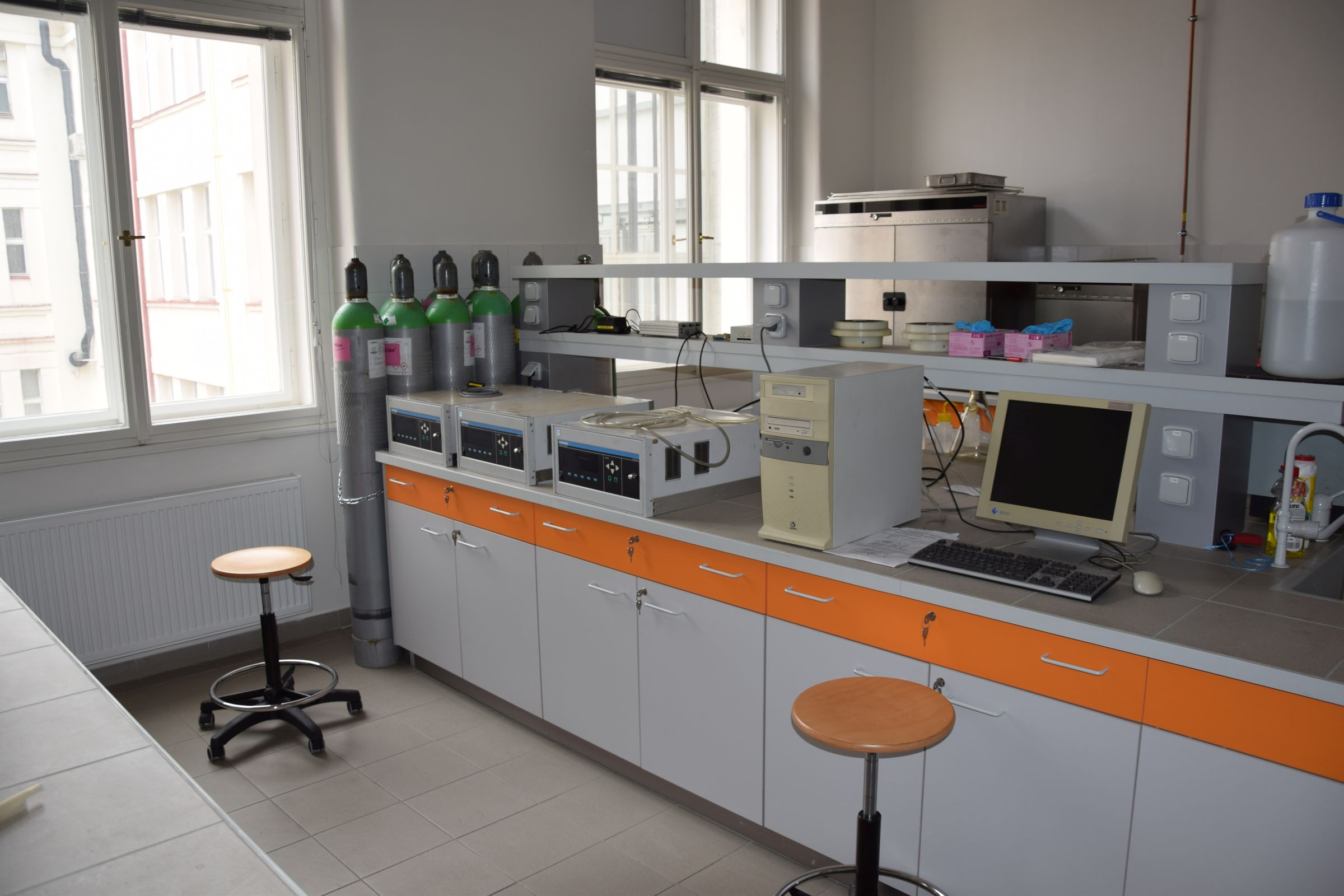 Jaké máme prostředky a vybavení
Elementární analýza a měření povrchu
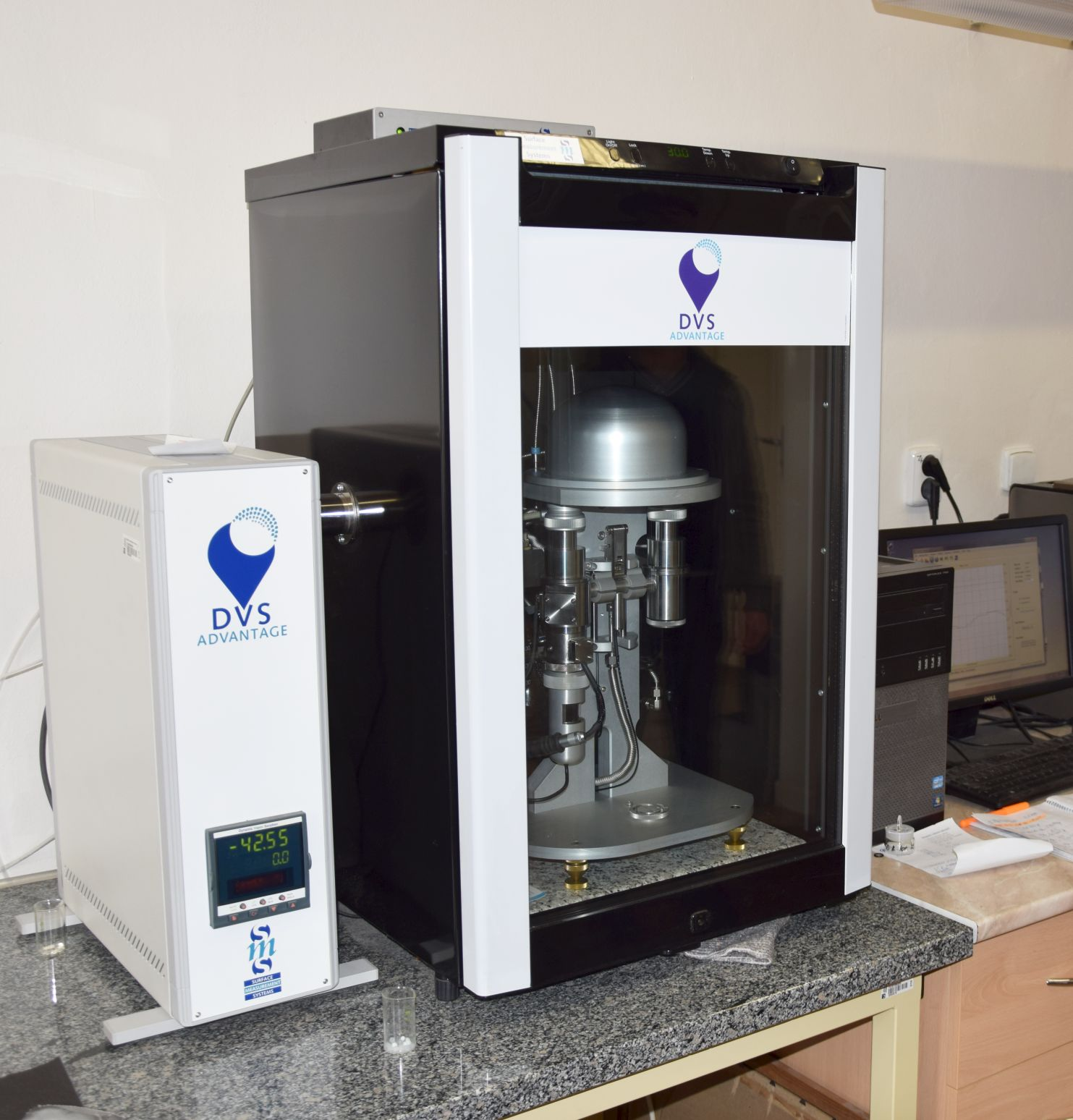 Vysoká škola chemicko-technologická v Praze			Ing. Marek Staf, Ph.D.
Snímek 7
Charakterizace tuhých materiálů
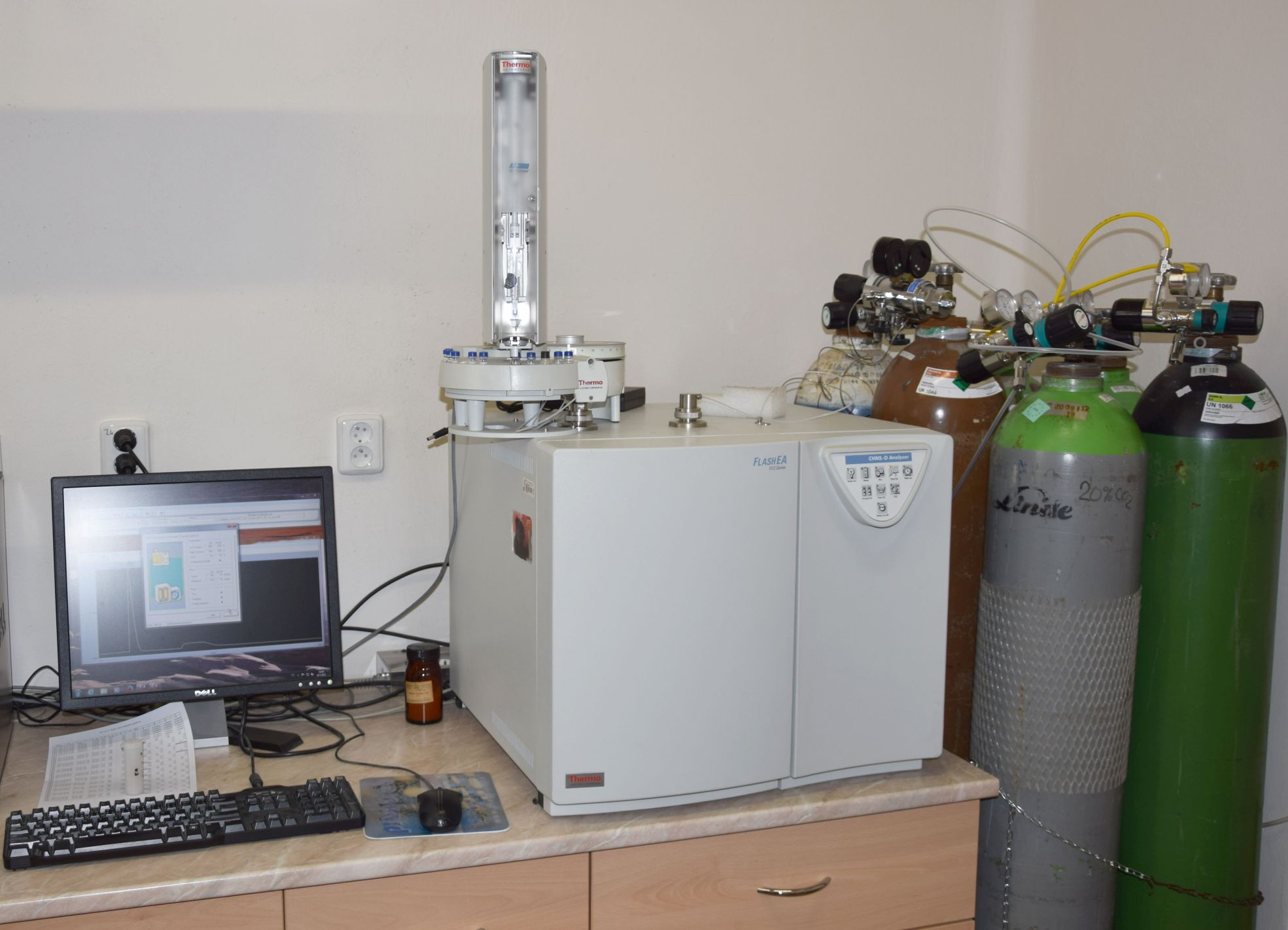 Výzkum CCS technologií – část činnosti ústavu
Měření sorpce oxidu uhličitého – doktorandi a vedoucí ústavu při práci
Vysoká škola chemicko-technologická v Praze			Ing. Marek Staf, Ph.D.
Snímek 8
Pilotní fluidní aparatura:
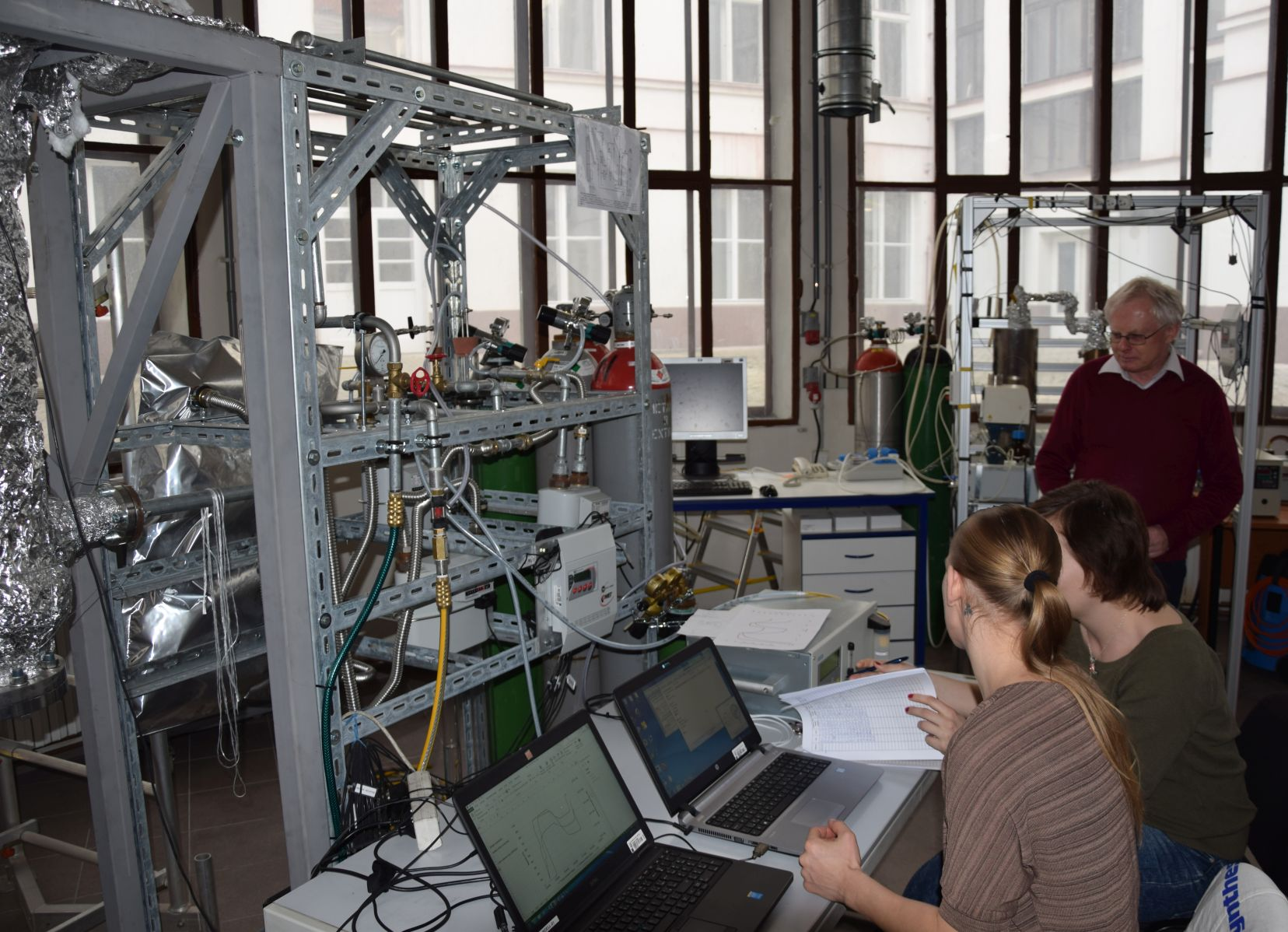